福祉の仕事・出前講座
金ケ崎町立永岡小学校6年生の
みなさん、こんにちは。

　　　　　　　　　　　　　　　　　　　　　　　　　　　　　　　　　　　　　　　　　　　　　　　　　　　　　　　　　　　　　　　　　　　　　　　　　　　　　　　　　　　　
金ケ崎町子育て支援センター　所長　松本レイ子
私は、今年の4月1日から金ケ崎町子育て支援センターで勤務している松本レイ子です。
昨年の勤務先について
平成9年4月1日から社会福祉法人愛護会　金ケ崎保育園で保育士として働いてきました。
本日の出前講座では
金ケ崎保育園と子育て支援センターの保育士の仕事についてお話します。
よろしくお願いいたします。
「あんたがたどこさ」
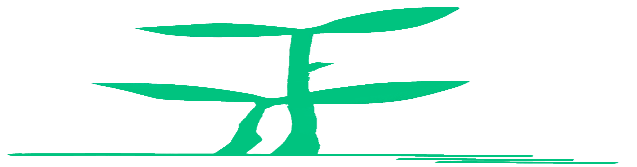 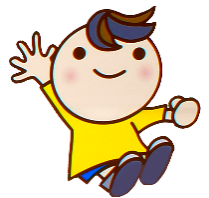 社会福祉法人愛護会
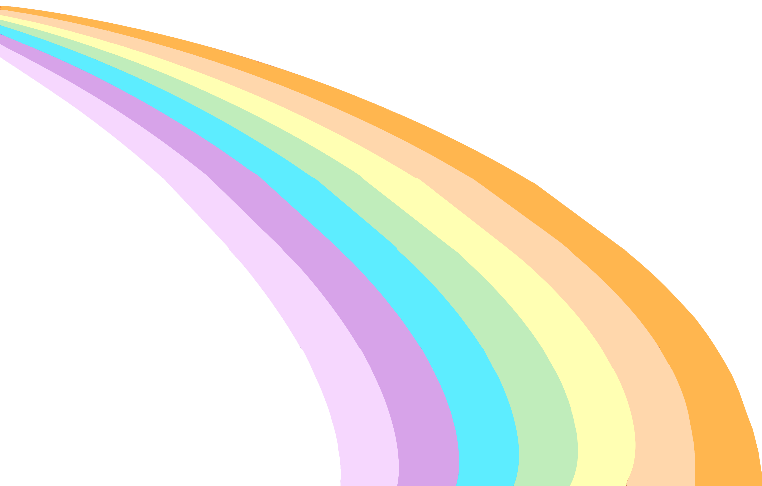 保育事業部会の施設は、５つあります。
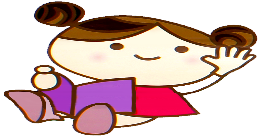 たんぽぽ保育園
金ケ崎保育園
第二東水沢保育園
東水沢保育園
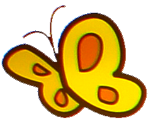 ４つの保育園年長組の交流等、大事に取り組んでいます。
金ケ崎町
子育て支援センター（金ケ崎町からの指定管理を受けています）
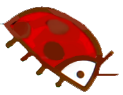 金ケ崎保育園の事業内容
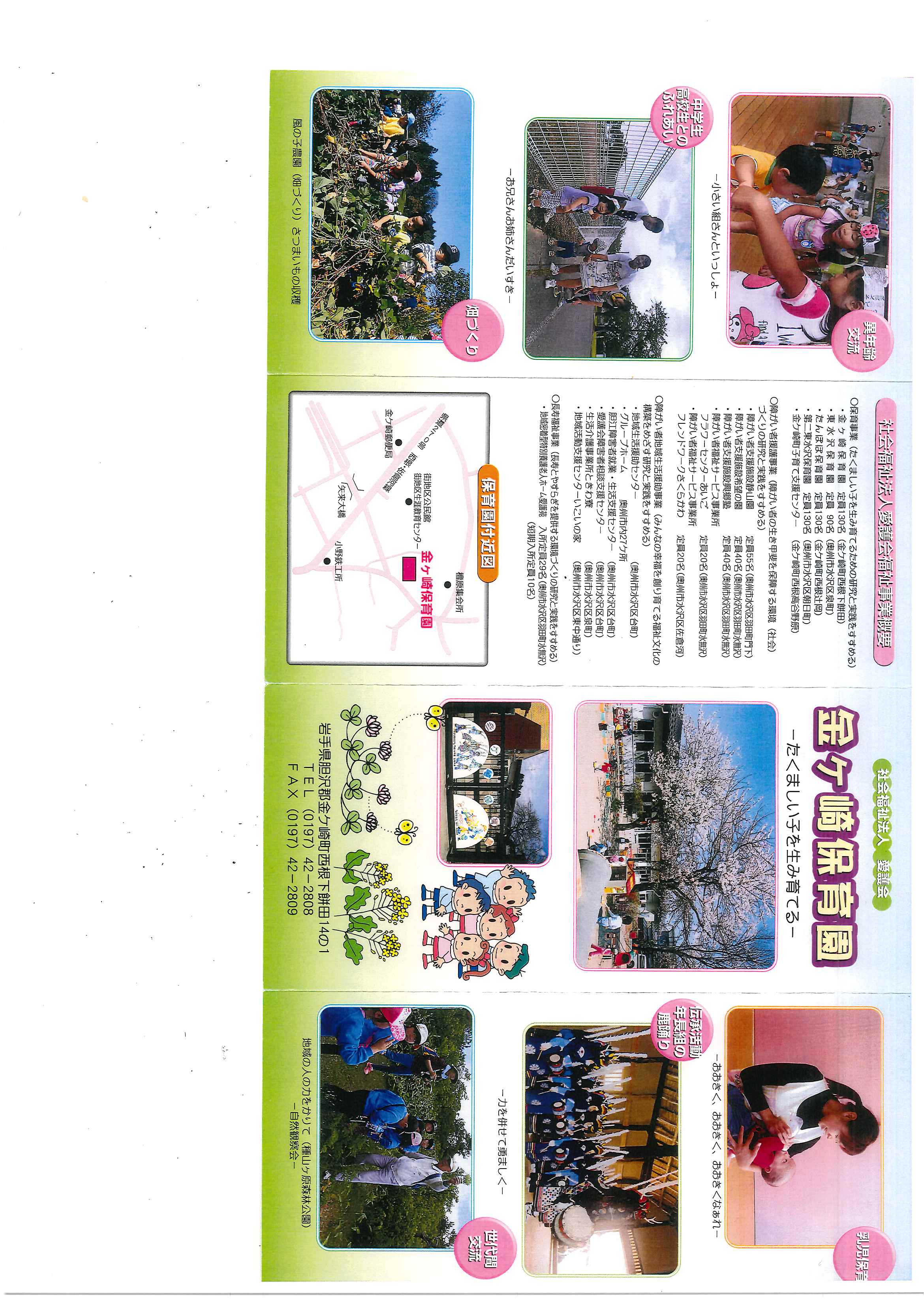 開園について
昭和40年4月1日に開園し、今年で５7年目を迎えました。開園前に、白糸家政学院という裁縫を学ぶ学校がありました。学ぶお母さん方の子どもを保育する場所が必要となり、金ケ崎保育開園に至りました。
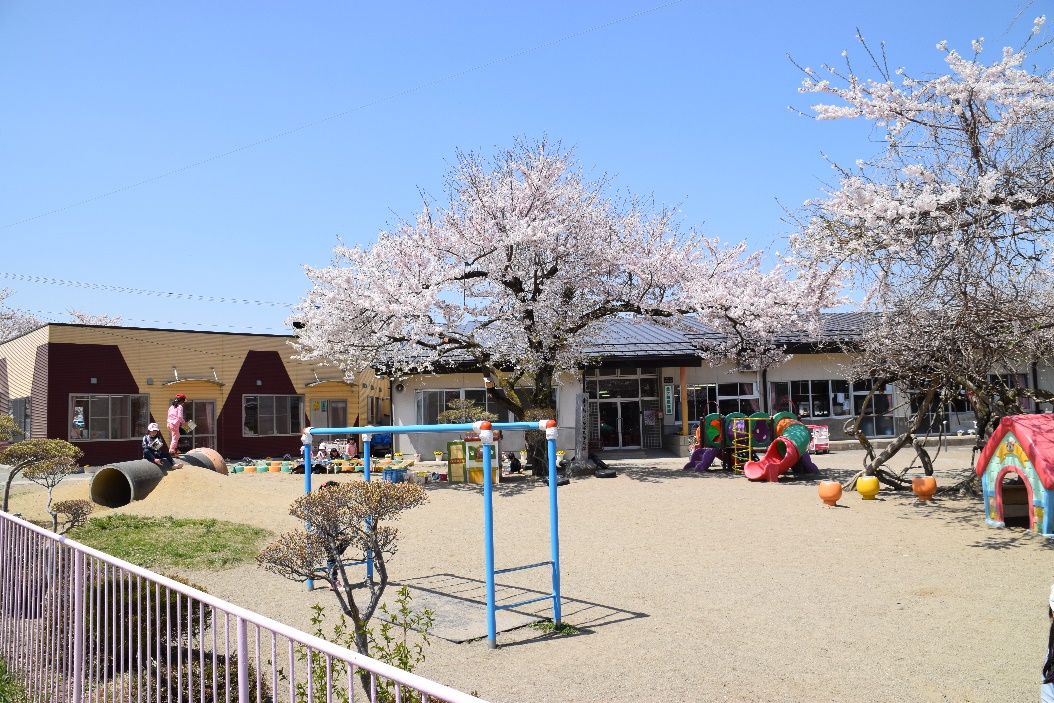 金ケ崎保育園の定員は130名
令和3年10月1日現在、金ケ崎保育園園児数は、
0歳児12名　・1歳児19名　　・2歳児20名　　
3歳児28名　・4歳児19名　　・5歳児24名
合計122名
職員について
・園長　　　・副園長　　・主任保育士　　・保育士　　　
・栄養士　　・調理師　　・看護師　・子育て支援員　　　　　　　　
・保育補助　・用務員
全職員が子どもたちに関わります。
保育士の勤務時間について開園時間は７時から１９時のため、時差勤務です。
①早番　　　6時45分～15時45分
②早番　　　7時～16時　
③早2番　　7時30分～16時30分
④準早番　　7時45分～16時45分
⑤普通番　　8時～17時
⑥遅番　　　8時30分～17時30分
⑦準遅番　　8時45分～17時45分
⑧本遅番　　9時～18時
⑨延長　　　10時～19時
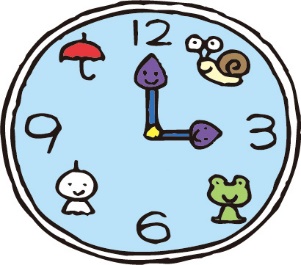 保育所保育指針に基づいての保育
子どもたち一人ひとりの姿に応じて計画を立て、保育を進めていく。
国が定めた各年齢においての最低基準の保育士人数を配置
保育士の仕事について保育園の一日の生活の流れの中で
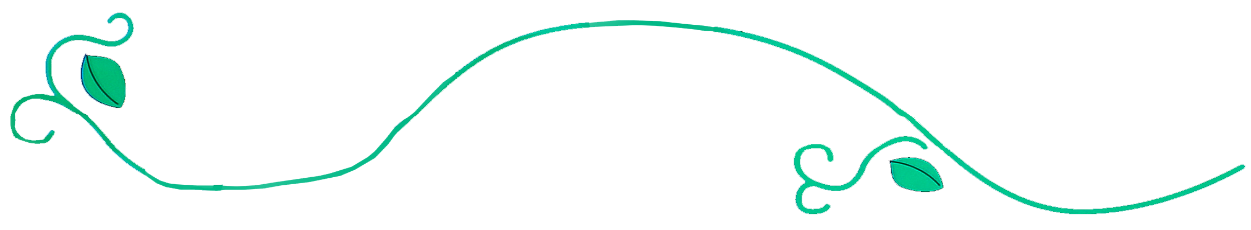 ６：４５　受け入れ準備
保育園の鍵開け・各組のカーテンや窓を開ける。
冬場は除雪作業を行う。
７：00～　登園・おはようございます
・受入れ・視診・子どもの健康状態を確認
・検温・手洗い・消毒を促す・荷物の整理
7:00～9：00　朝のあそび
子どもたち一人ひとりの状態を把握する。
安心して過ごせるような環境づくり・かかわり
9：30～11：00　各クラスの活動・あそび
天候・子どもたちの状態などで、計画した遊びができなくなることがあります。子どもたちの姿を把握し、対応できるよう準備を行う。
各クラスの、年齢発達に合わせた保育・発達を促す遊びをすすめる。
毎日の保育の環境構成・教材準備を行う。
０・1・2歳児は手指の発達を促す遊びを行う中で、生活面の成長につながります。
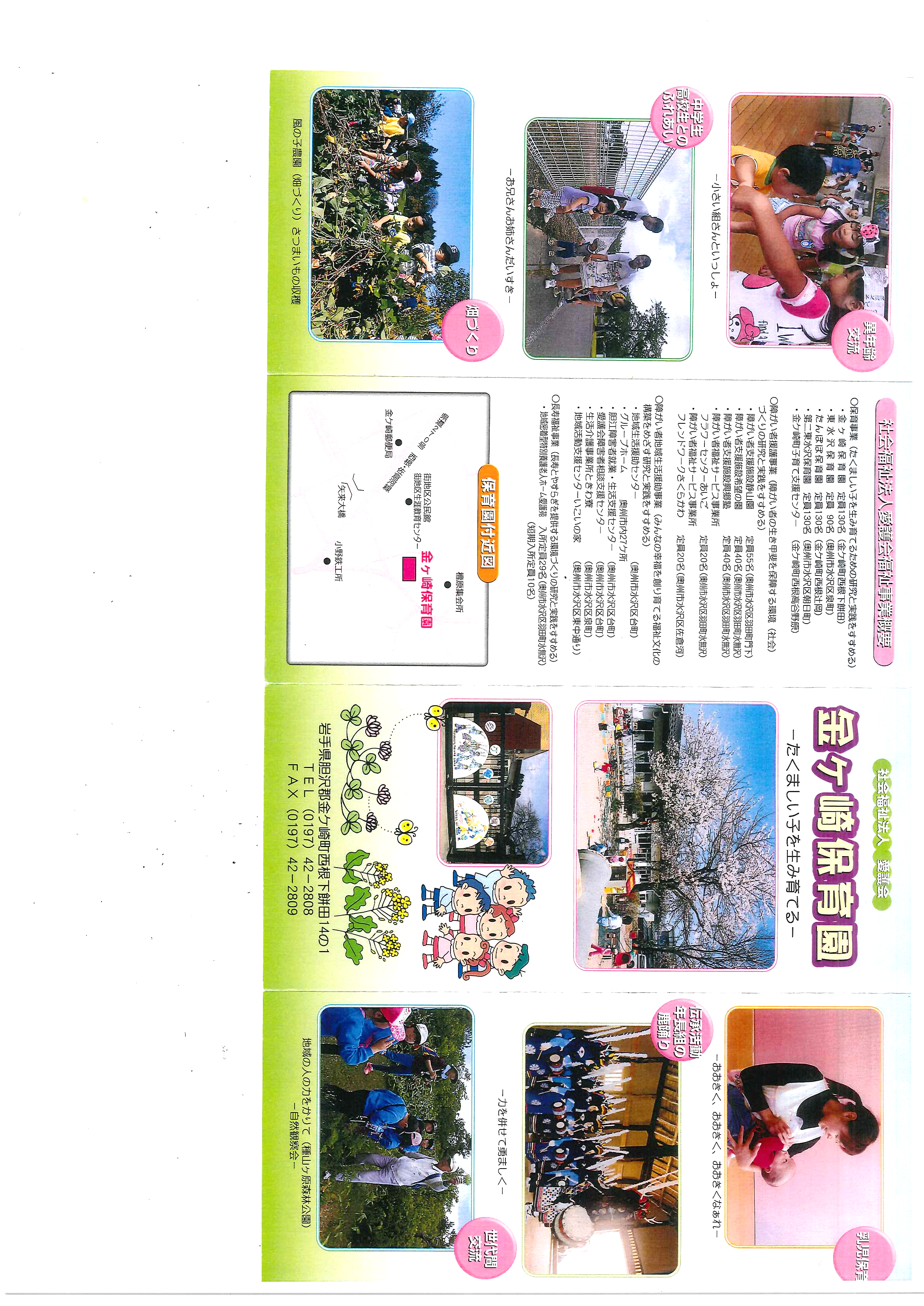 11：00～13：00　　食事
0歳児クラス　　授乳から離乳食へ
授乳
一対一で目を見て、優しく声をかけながら
５～６カ月ごろ　　　　　　　　　　　　　子どもたち一人ひとりの姿・発達に合わせ、離乳食へ
栄養士との話し合い
園と家庭の連携　　
子どもの様子を確認
子どもの表情・口の動きを見ながら丁寧にかかわり、
　　　　　　　　食への意欲・食べることが好きな子どもへ
1歳児クラスからは、様々な食品に少しずつふれることを大事に
励まし、褒めながら、スプーンや箸の持ち方を知らせ、楽しく食べることを大事に
2歳児　
スプーン・後半から箸へ移行
4・5歳児
　
箸
3歳児　
箸（スプーンで進めて箸へ移行）
1歳児　
手づかみ・スプーン
保育士は一人ひとりの年齢発達に合わせた援助を進めていきます。
11：00～15：00　　排せつ・着脱・午睡
012歳児は、毎日の生活面を大事に、ゆっくり繰り返しの中で進めていく。
排泄面について
0歳児は「おむつがぬれて気もち悪い」不快な感情を泣くことで表現
子どもの気持ちを受け止めて、優しく語りかけながら
オムツの交換へ
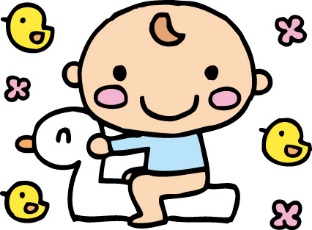 子ども一人ひとりの気持ち・
子どもの姿を捉えながら
オマルでの
排泄へ
1歳児は、保育士が子どもの姿・排尿間隔をみながら
トイレ
トレーニングの時期
一緒にトイレに行く。
1人ひとりへ声をかけ
子どもと共に喜び合います。
トイレに行けた・
トイレで排泄できた！
トイレに行けるようになった姿を大事に十分褒める。
2歳児は、尿意を感じるようになり、排泄の自立へと向かう。
保育士が子どもの姿・排尿間隔を
みながら
1人ひとりへ声かけ・見守り
3歳児になると食事・排泄・衣服の着脱など自分で身の回りのことができるようになる。
子どもたち一人ひとりの成長発達に合わせて
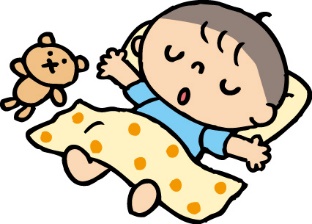 励まし
見守り
午睡中には
お便り帳
保育日誌記入
自信をもってできるように援助する。
園内の清掃
消毒作業
15：00～15：45　めざめ・着替え・排泄・おやつ
・お布団やゴザの片づけ・着替えや排泄の援助
・おやつの準備・手洗い消毒対応
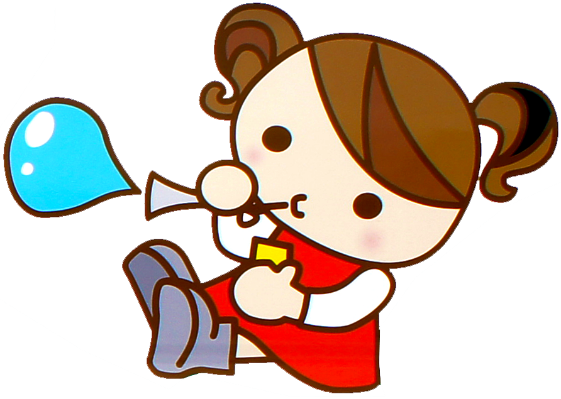 15：45～18：00　仲良し組保育・順次降園
・各クラスでの遊び
・園での様子を伝え、お家の方や決められた方にお渡しします。
・保育室の掃除・消毒作業
18：00～19：00　延長保育
おやつを食べて、お家の方がお迎えにくるまで保育士と一緒に過ごします。
園内の掃除・消毒・戸締り・鍵を閉めて帰ります。
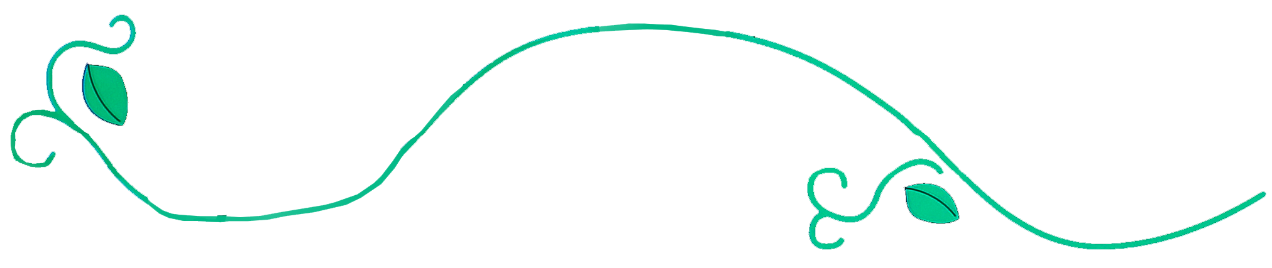 保育園の看護師・栄養士・調理師についてご紹介します
看護師
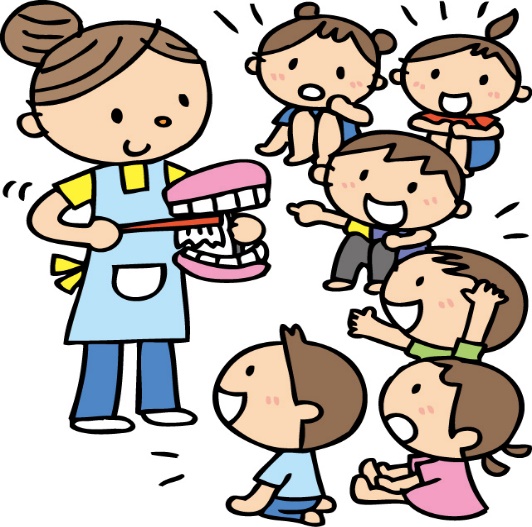 ・0歳児保育・ケガや体調不良児への対応
・健康指導(歯みがき指導・手洗い指導など)
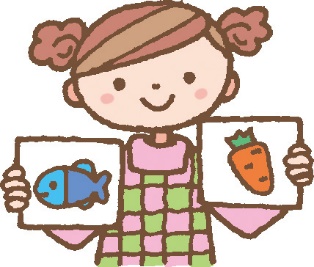 栄養士・調理師
・給食作り・食育指導・誕生会行事食のワクワクドキドキメニュー
・保育園のプランターや畑でとれた野菜を使ってのクッキング体験も給食職員の力を借りて行います。
世代間交流
「地域の方の力をお借りして」
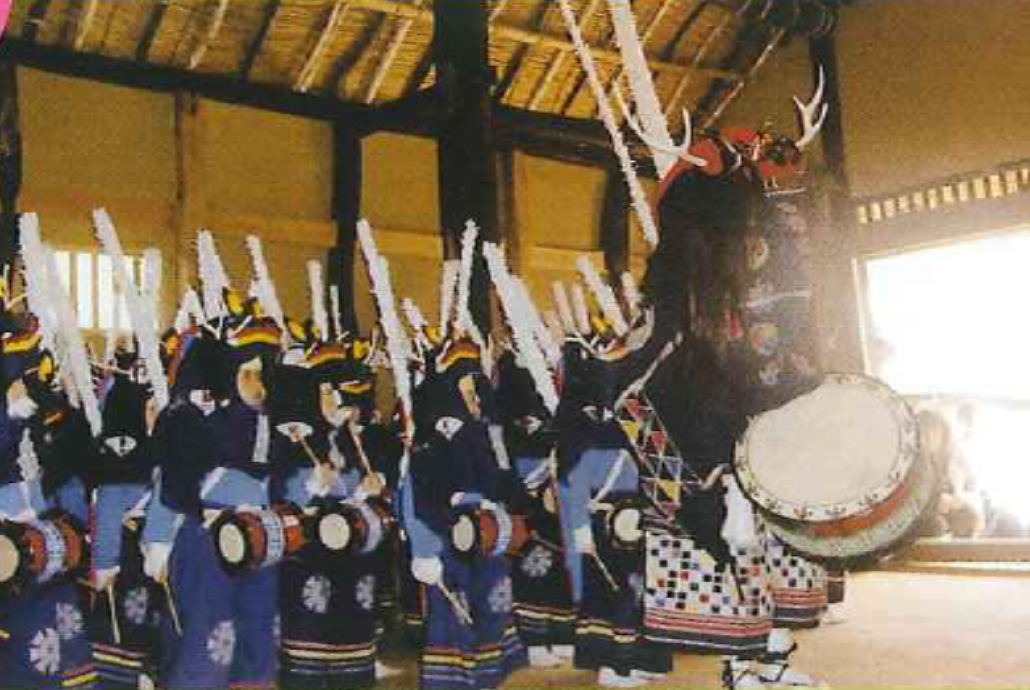 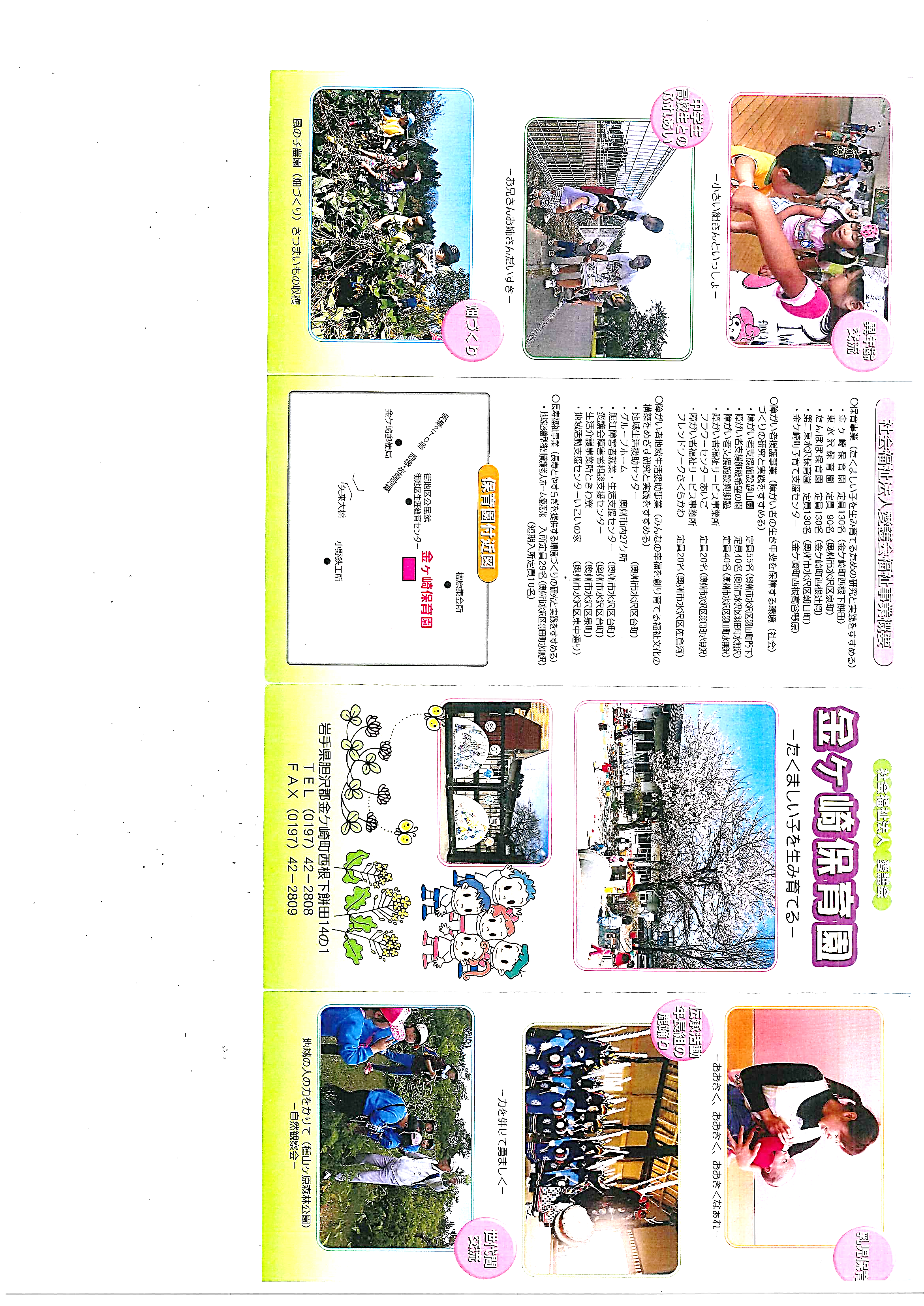 伝承活動年長組子ども鹿踊り
昭和54年から郷土に伝わるより良い伝統文化を子どもたちに伝えるために取り組んでいます。年1回、三ヶ尻鹿踊り保存会の皆さんが来園し、鹿踊り鑑賞会を行っています。
風の子農園・畑づくり例年、地域の方々に協力を頂きながら野菜の苗植えの仕方、収穫体験、食す体験を行ってきました。
自然観察会
元小学校教諭立花邦夫先生が、年長組対象に自然観察会を毎年行ってくれます。
異年齢交流「思いやり・やさしさが育つ体験」
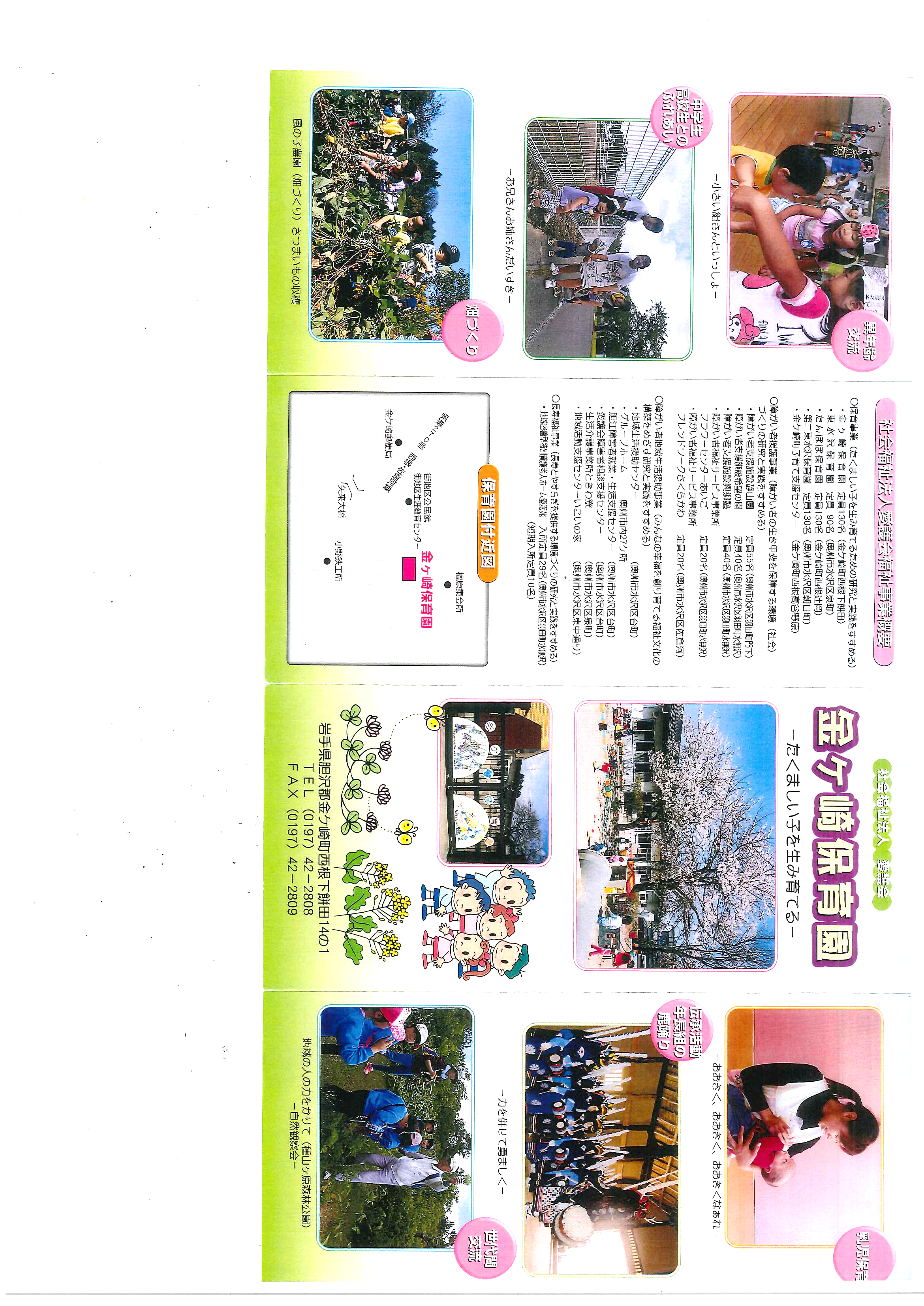 園内異年齢交流
園内の小さい組と大きい組との交流を大事に
中学生・高校生とのふれあい
例年、金ケ崎中学校保育体験学習があり、1クラス30名の学生さんが来園。令和2年度は、手作りおもちゃを頂き、心の交流を行いました。
金ケ崎町子育て支援センター事業
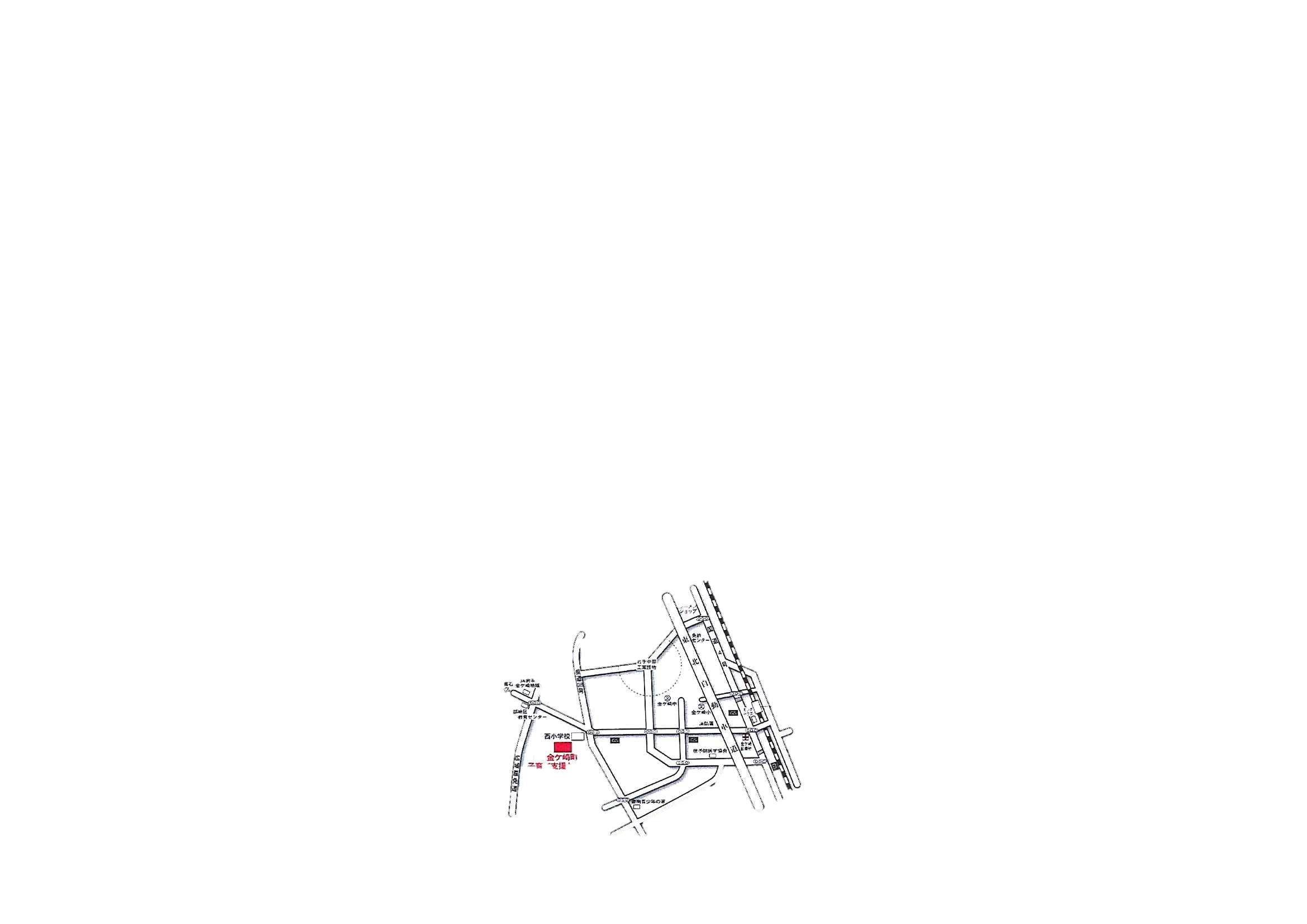 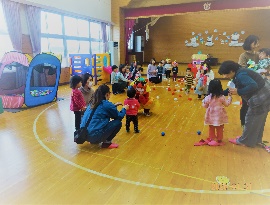 子育て支援センター
妊婦さんや、0歳児から5歳児までの子育て親子(父・母・祖父母等)の遊びの場です。
子育てについてわからないこと(食事・排せつ・子どもへのかかわり方等)、相談を受ける場所です。
手洗い・消毒をして楽しく遊ぼうね。
12時から13時・16時からは、
おもちゃの消毒・掃除
開所日：月曜日～土曜日
開所時間：10時～16時
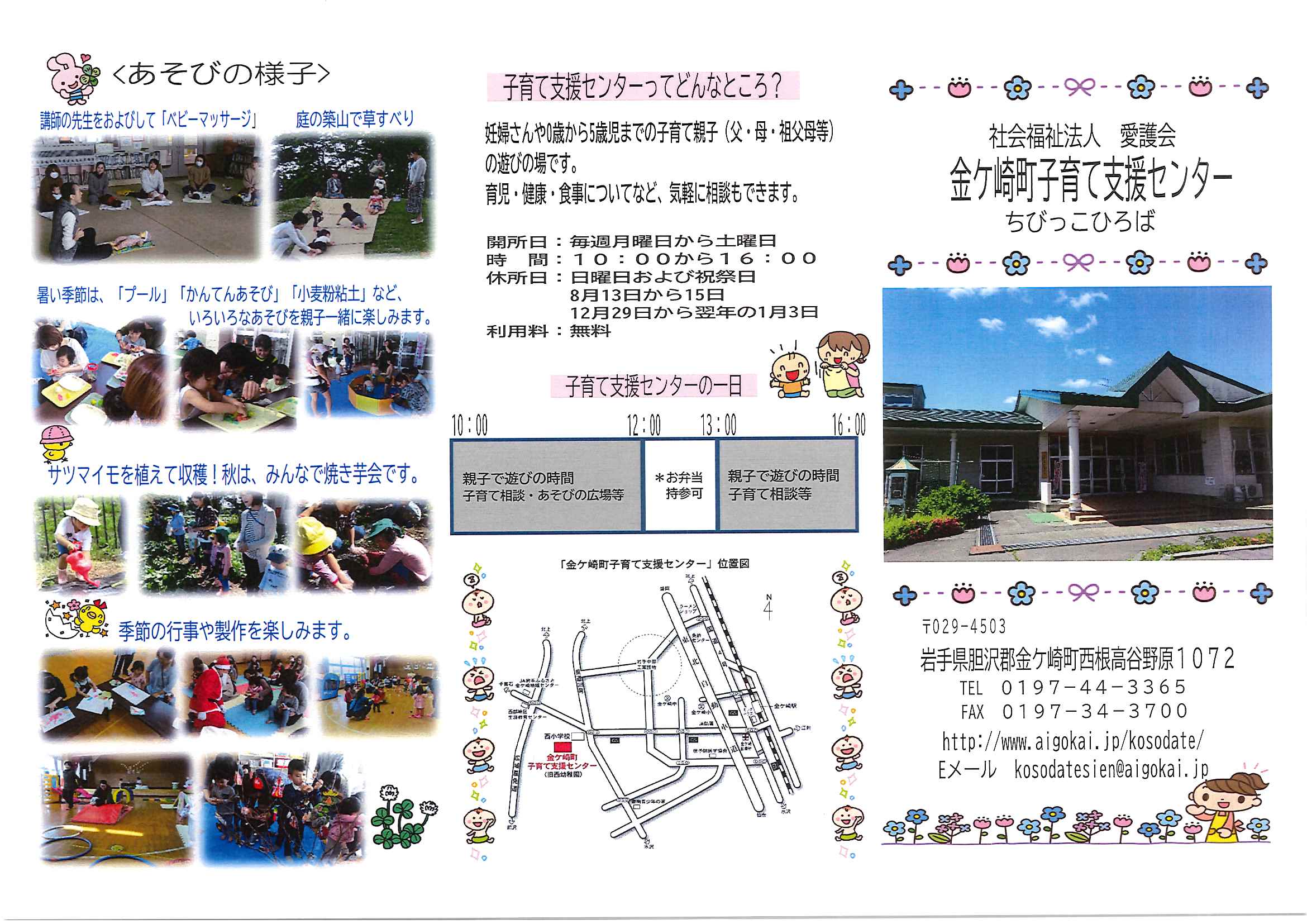 子育て支援センターの支援員の仕事は、お家の方の子育てを応援する仕事です①お話を沢山聞きます。
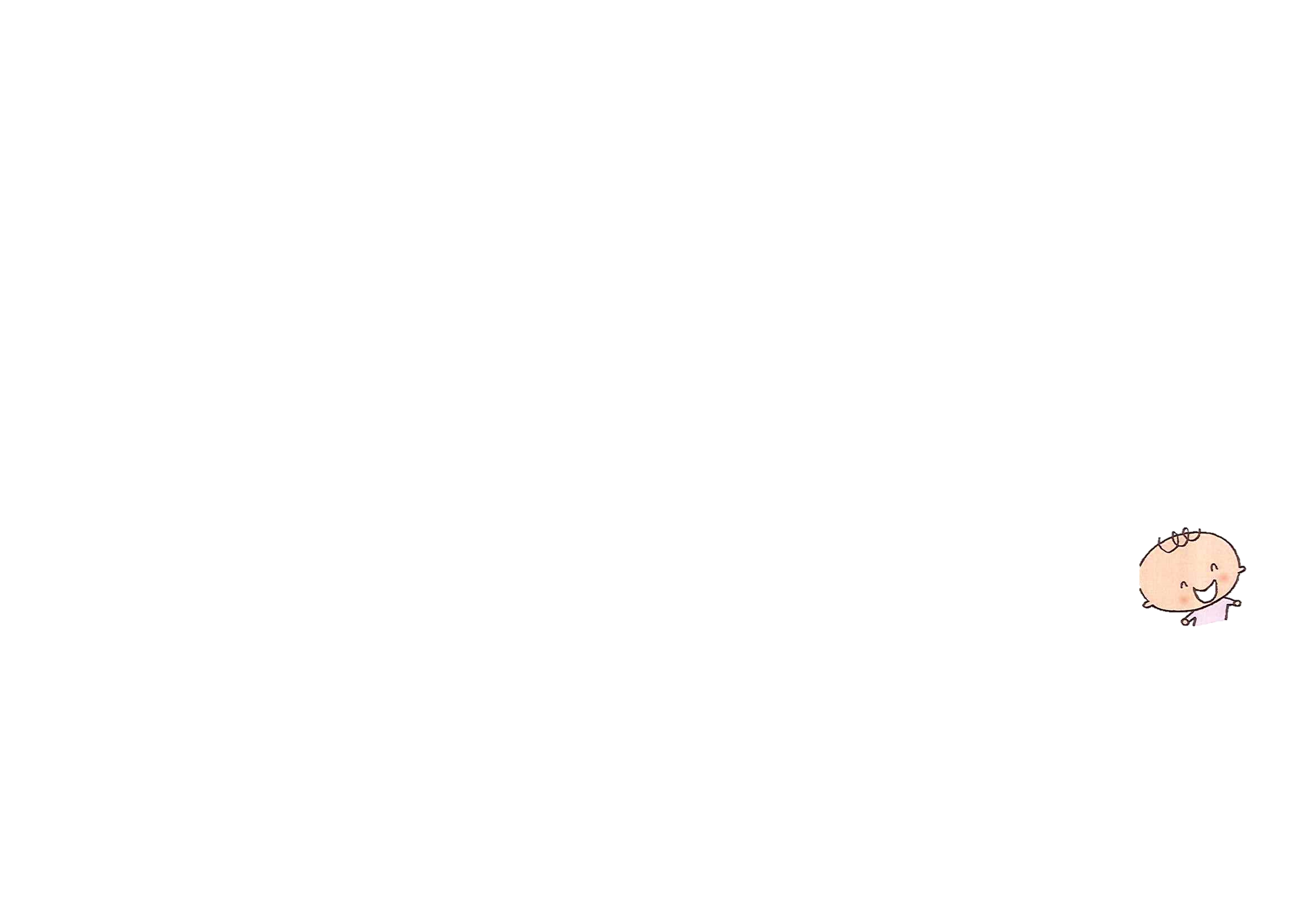 子育ての悩み(食事・排せつ・睡眠・健康・子どもの様子について)お家の方の話を聞きます。
電話での相談・メールでの相談も受けています。
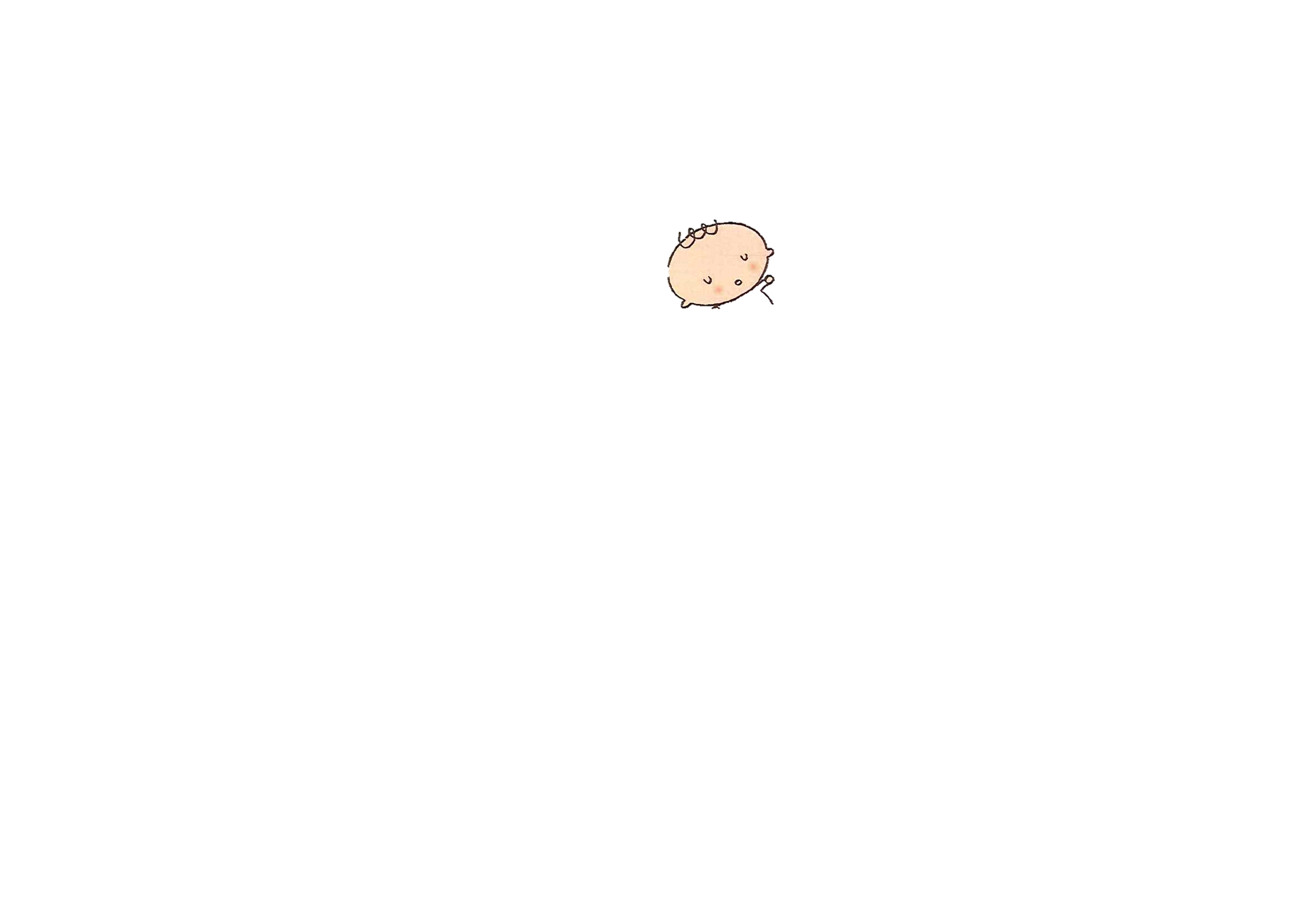 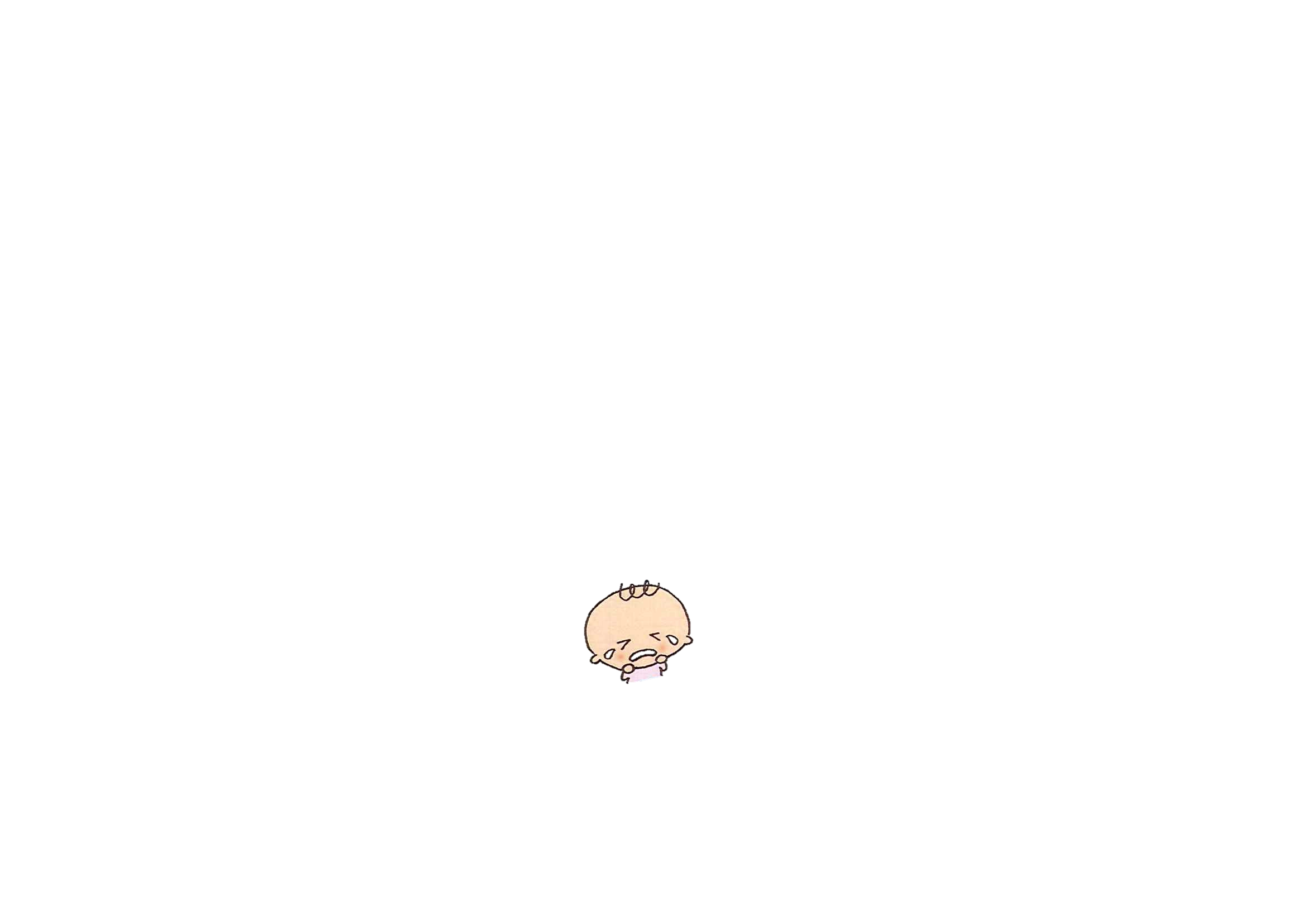 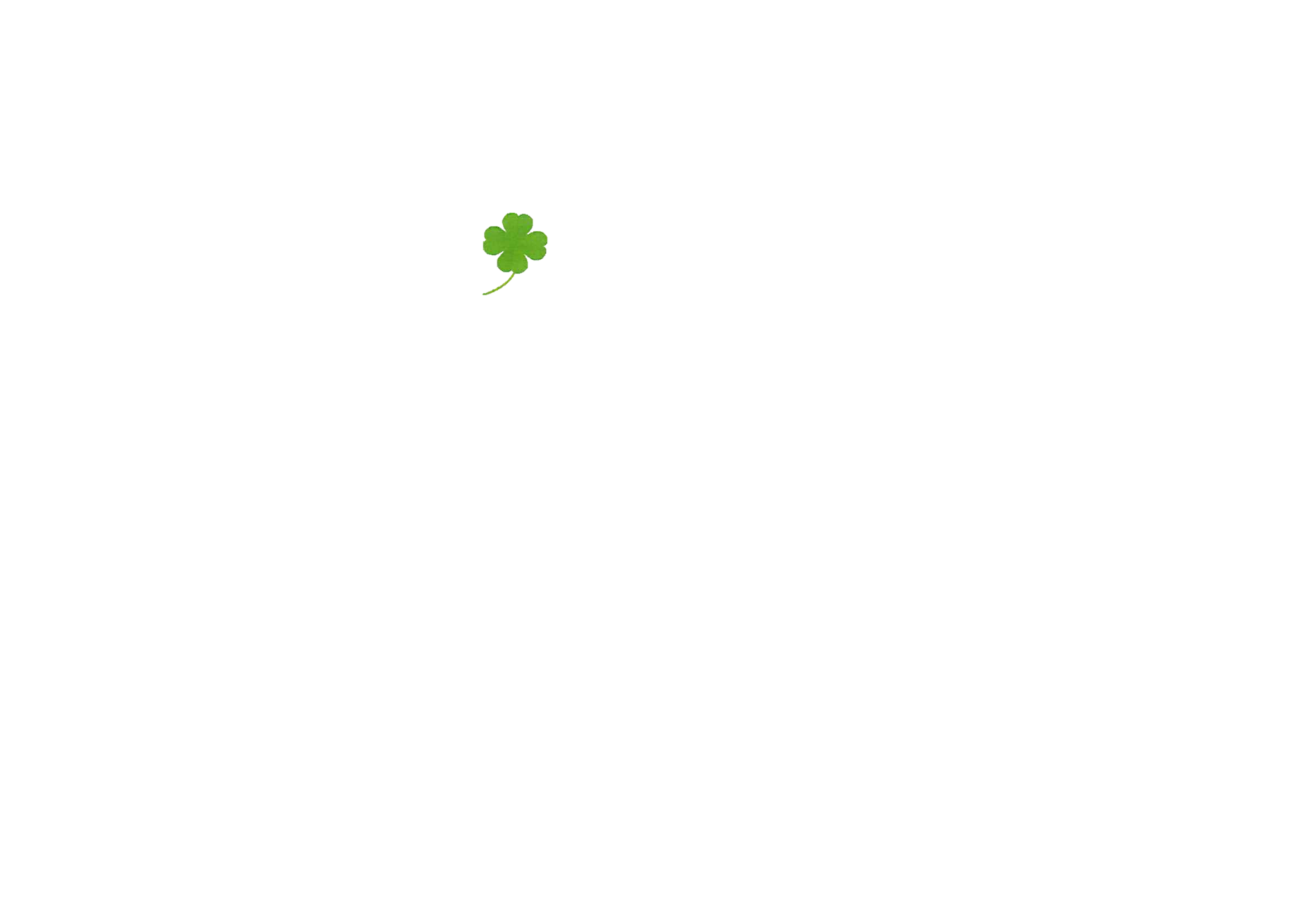 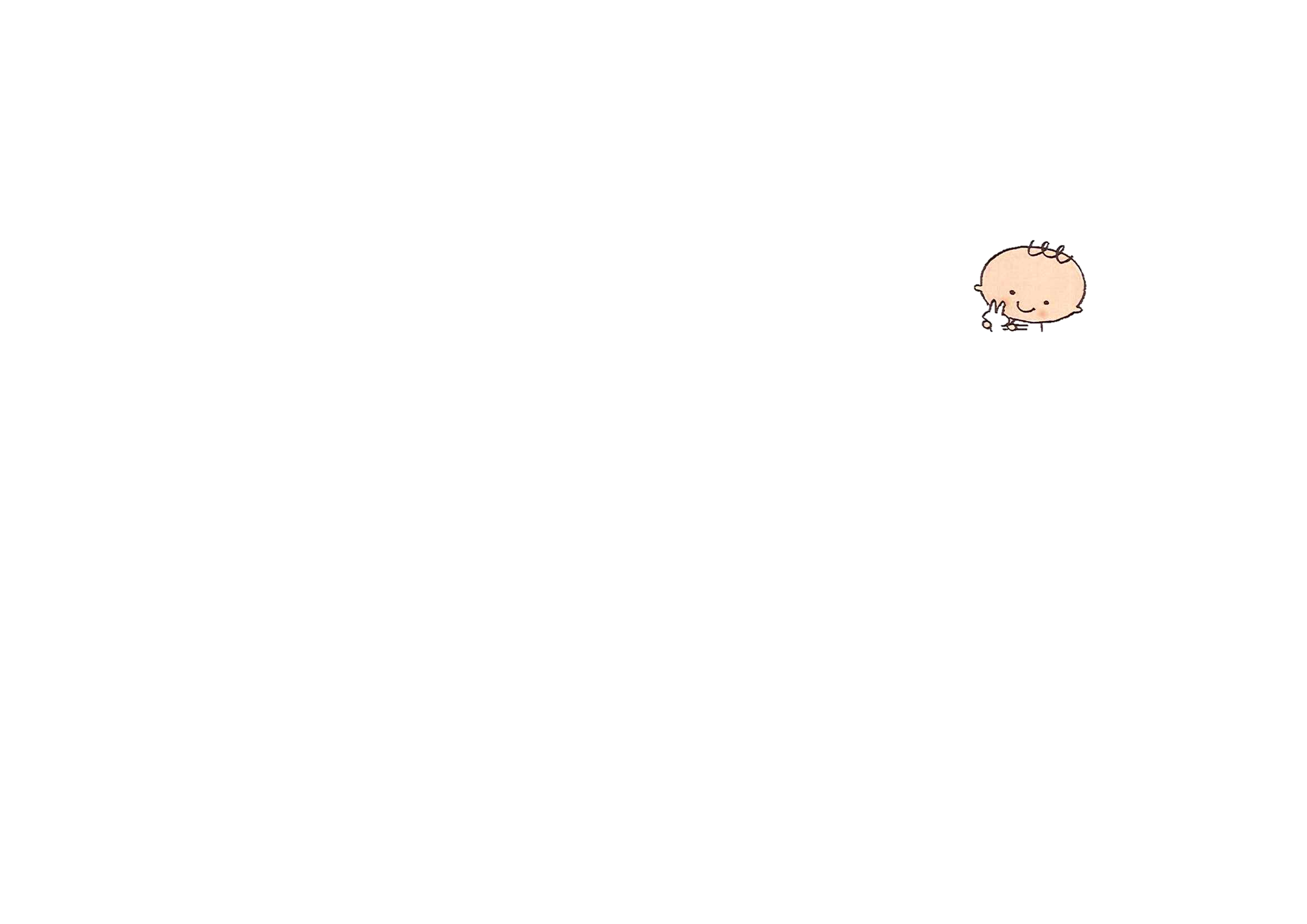 ②つなぐ役割です。
子育て親子の交流の場
お家の方同士をつなぐ大事な役割
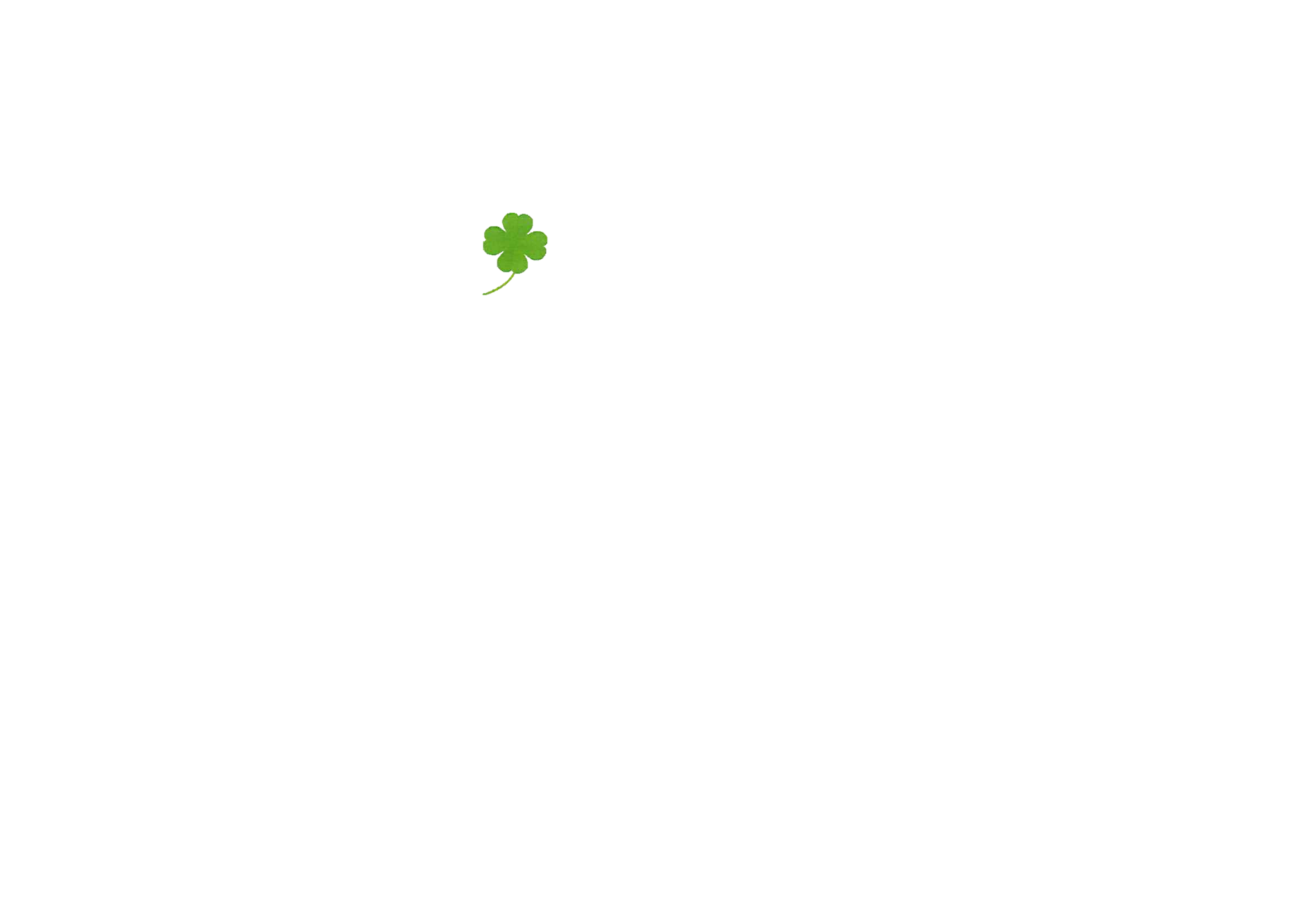 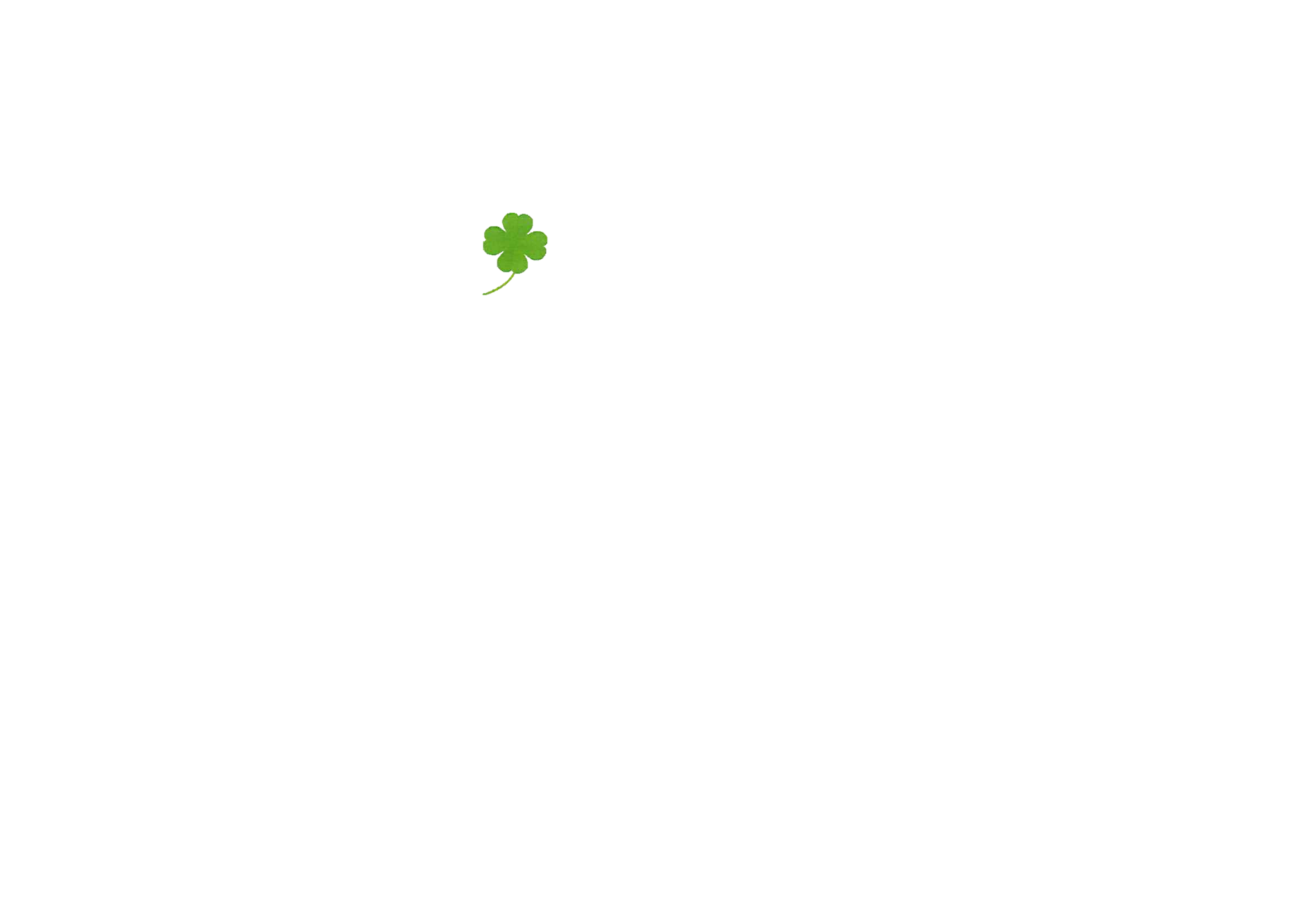 地域の方との交流
地域の方・西小学校学童保育所の児童をつなぐ大事な役割
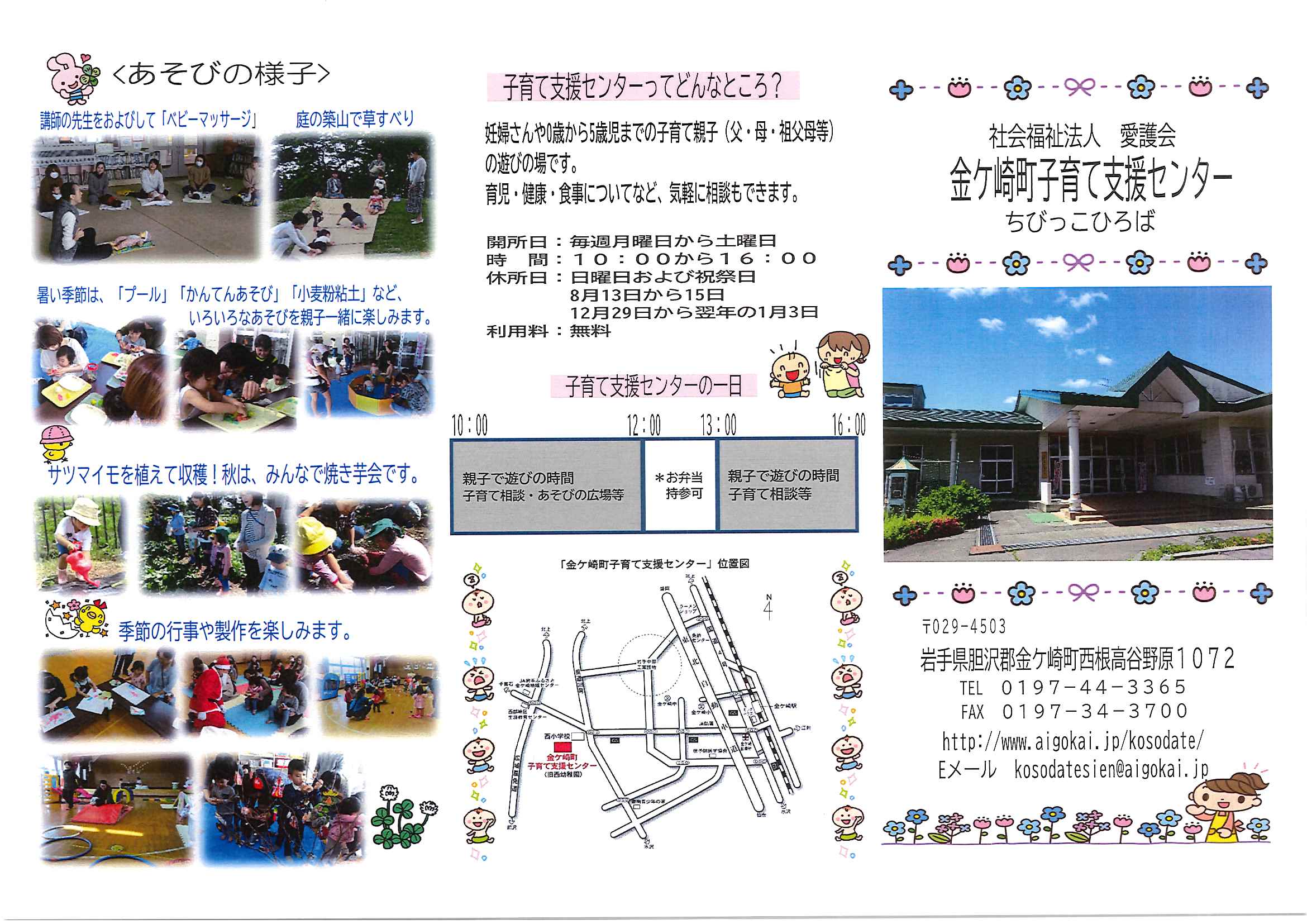 ③子育ての情報を伝える。
ちびっこひろばだよりを月に1回発行し、子どもの発達年齢について、お知らせしています。
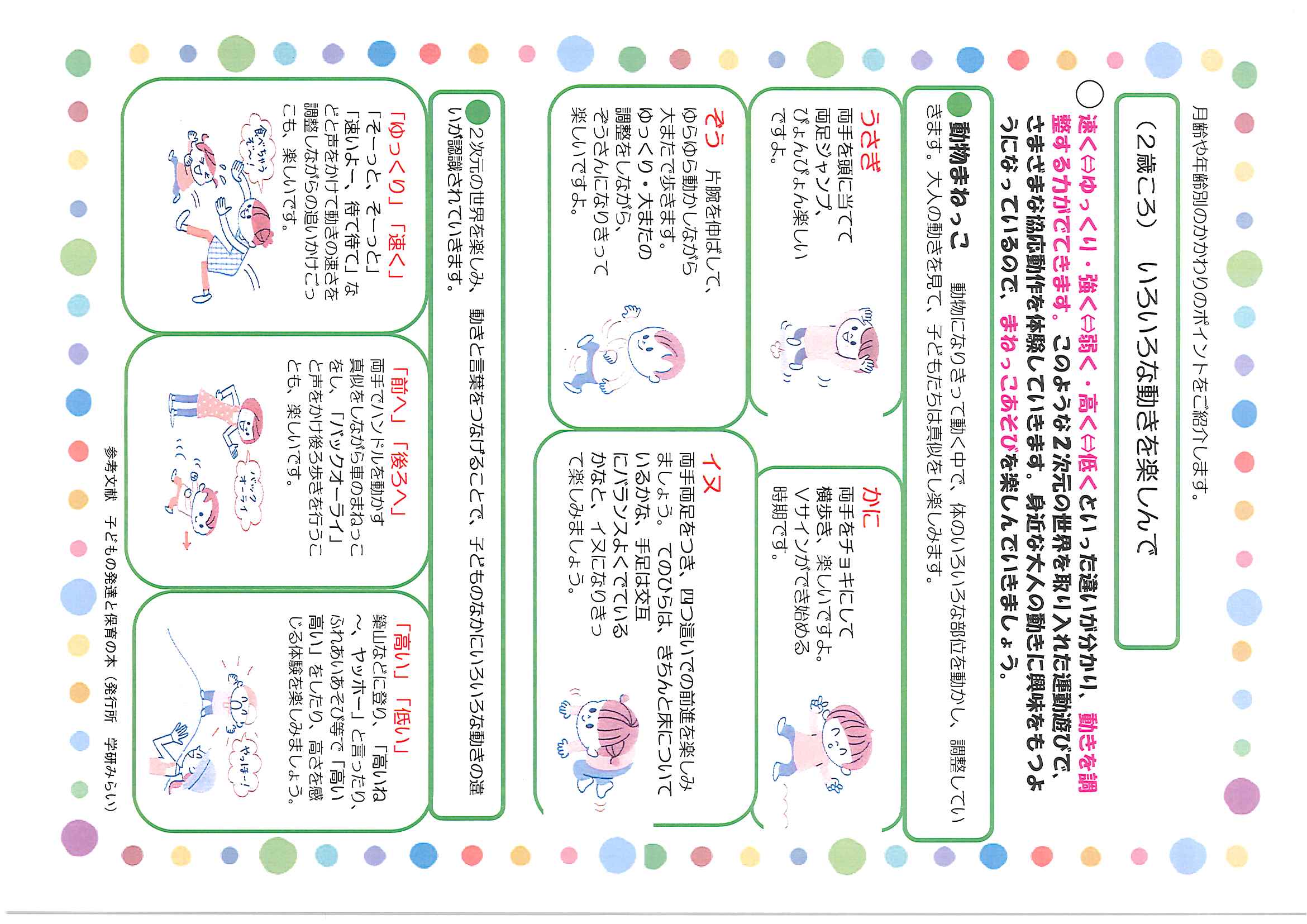 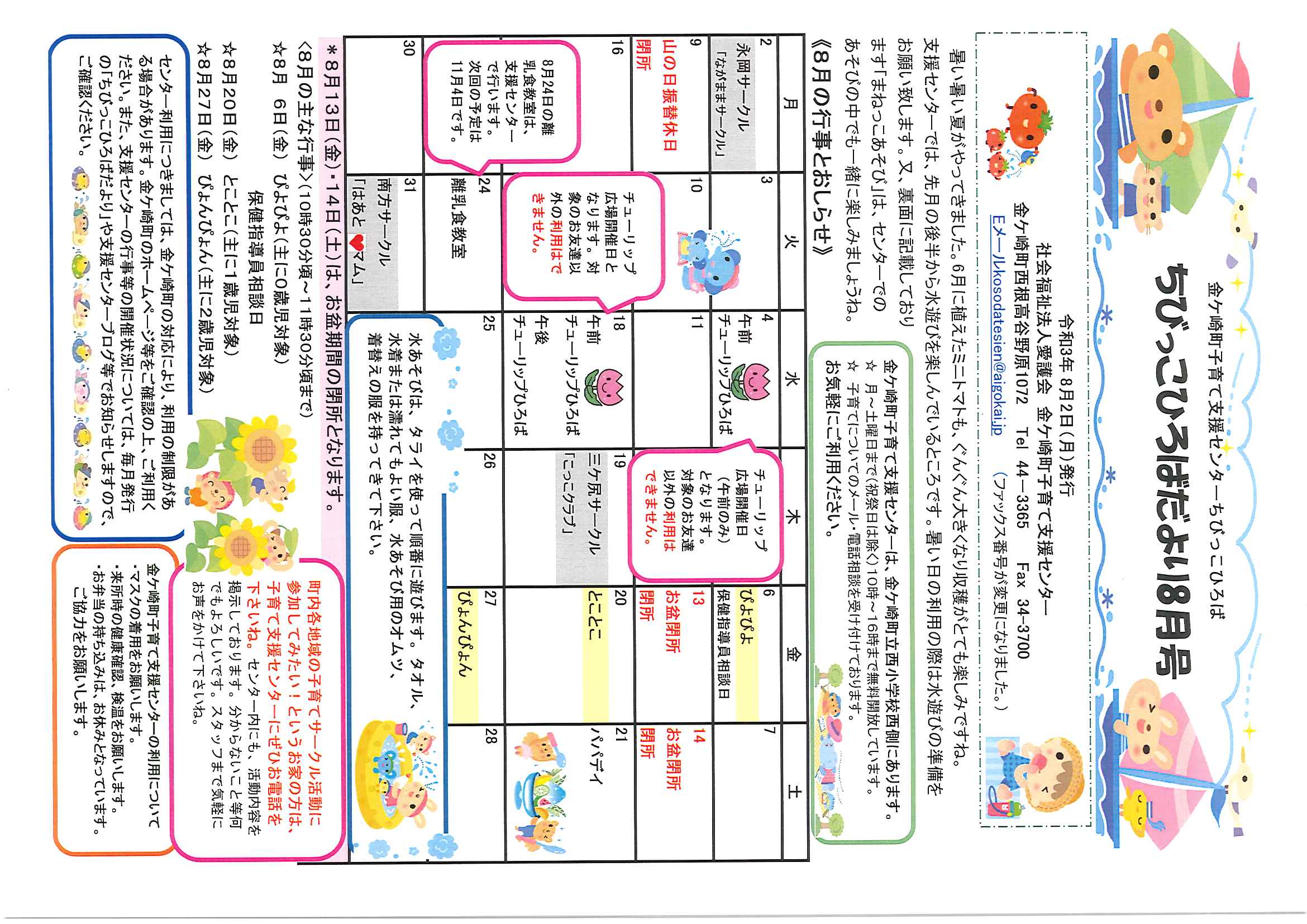 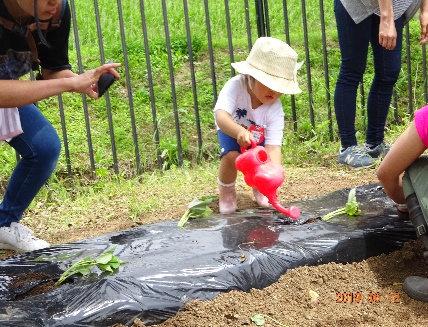 ④沢山の遊びの場を作ります。
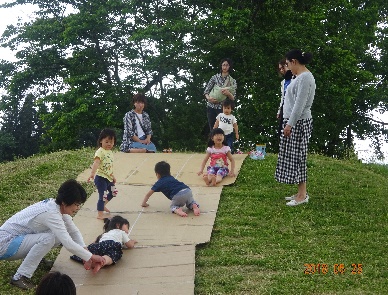 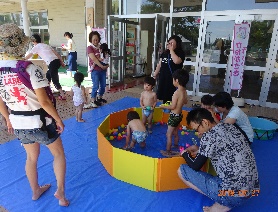 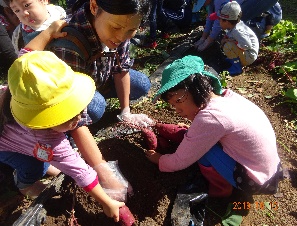 暑い日はプール・小麦粉粘土あそび等、楽しいね。
さつまいもの収穫たのしい。金ケ崎保育園の年長組との交流を大事にしています。
庭の築山で草すべり、楽しいね。
季節の行事や製作を楽しみます。
クリスマス会で、サンタさんに会えたね。
いろいろな運動遊び、やってみようね。
みんなで楽しく作ろうね。
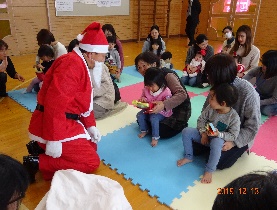 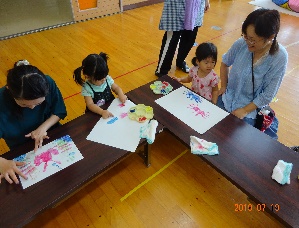 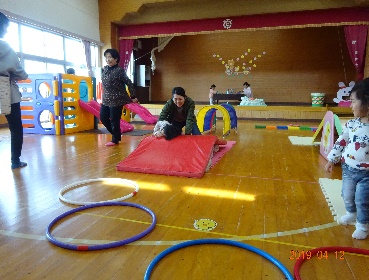 保育士の仕事は、朝に子どもの命をお預かりし、夕方お家の方に大事な命をお返しする仕事
大事な子どもの成長発達を促すために
保育を進めていく上で様々な書類記入があり、その部分が大変なところです。
計画を立案(保育計画・指導計画・012歳児個別計画・週の計画・毎日の保育日誌・おたより帳の記入など）
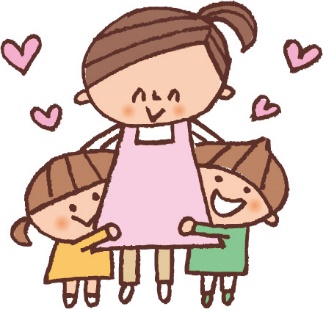 保育士の仕事は大変なこともありますが、　喜びが大きいですよ。
楽しいあそび・経験ができるように、園長を中心に、
職員みんなで考え、取り組んでいます。
子どもたちの成長していく姿
子どもたちの笑顔
子どもたちの声
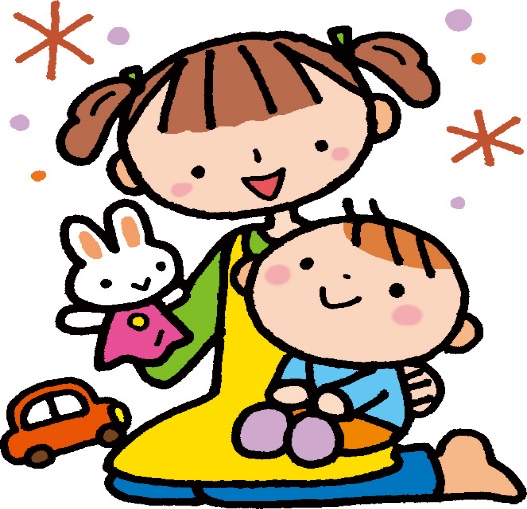 私たち保育士の
大きな喜び・次に進む力へ
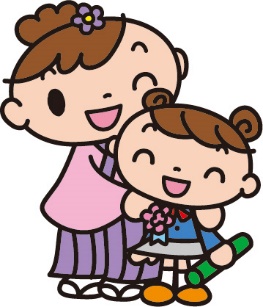 卒園児との再会
大きくなり保育園に遊びに来てくれた時
本日のように小学校でお会いできた時
さらなる成長の姿に大きな喜び
この仕事を
していて
よかったなー
どうしたら保育士の職業に就くことができるかな？
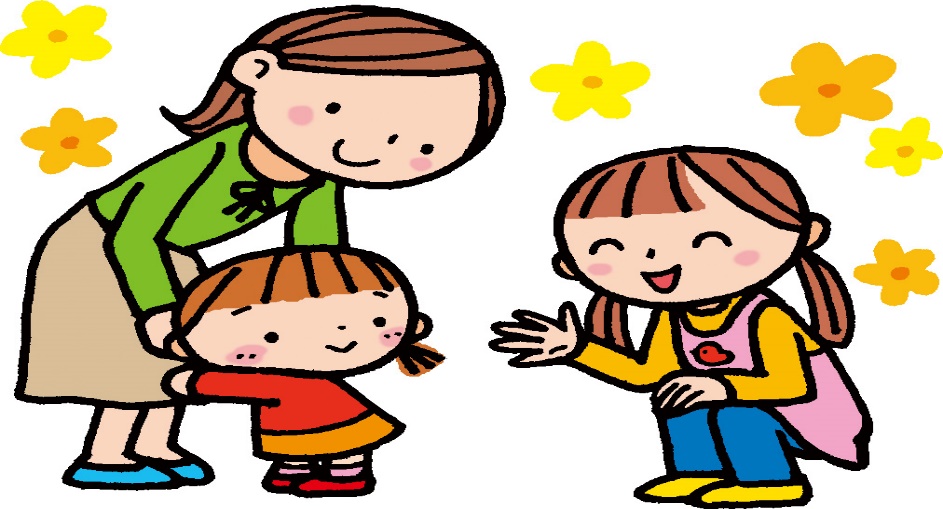 保育士の資格が必要
岩手県内の学校（北上・一関・盛岡）、他県にもあります。
保育士は国家資格
②通信教育で学び保育士試験を受けて合格し、保育士として働いている先生も沢山おります。
①保育士養成校(大学・短期大学・専門学校の保育分野)で学ぶ。
わたしたち保育士が
大事にしていること
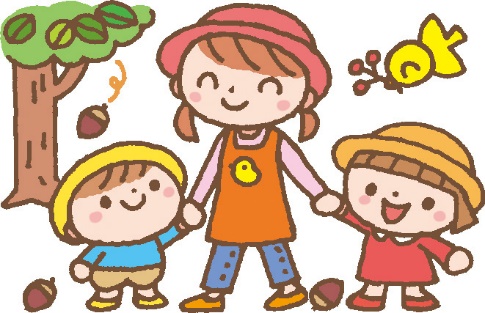 健康で元気に働いていくことができるように
食事・睡眠をしっかりと
規則正しい生活を大事に
進んで様々な方にかかわる保育士の仕事
笑顔・元気
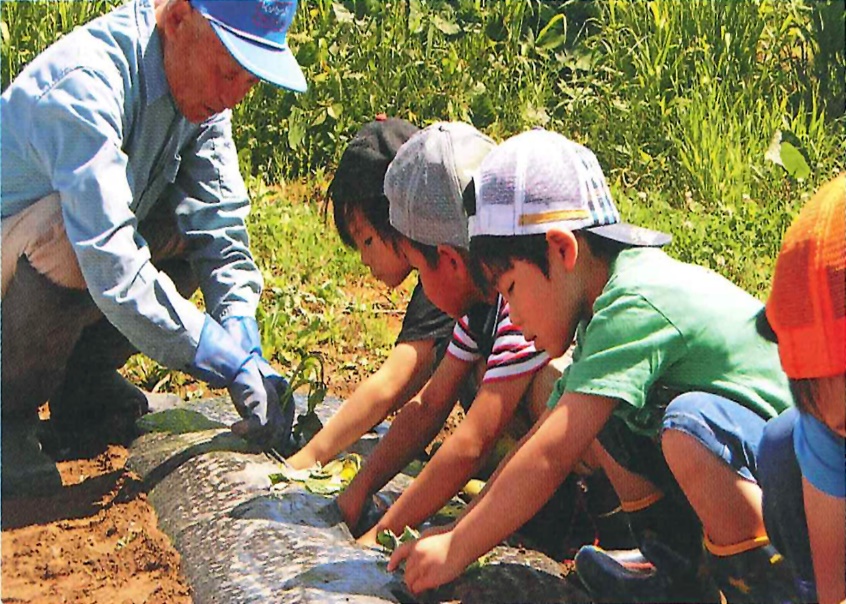 子どもたち
地域の方
お家の方
様々な人とのふれあい・経験を自分の財産に
金ケ崎保育園園長から学びました。
一人ひとりのカラーをみつけて
「クレヨンの箱を開けると沢山の色のクレヨンがあるように職員1人ひとりにもカラーがある。
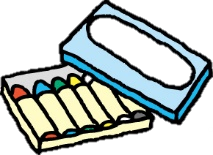 それぞれの職員がもっている素晴らしい部分（今まで大事に取り組んできたこと・好きなこと）を活かし
地域、保護者の協力があって、毎日の保育につながっている。
みんなで
協力し合い
子どもたちを豊かに育てていくことができる。
これからの素晴らしい未来に向けて、
　永岡小学校6年生の皆さんを応援して
　います。



本日は、お話を聞いて頂き、
　　　　　ありがとうございました。
　　　　　　　金ケ崎町子育て支援センター　松本レイ子